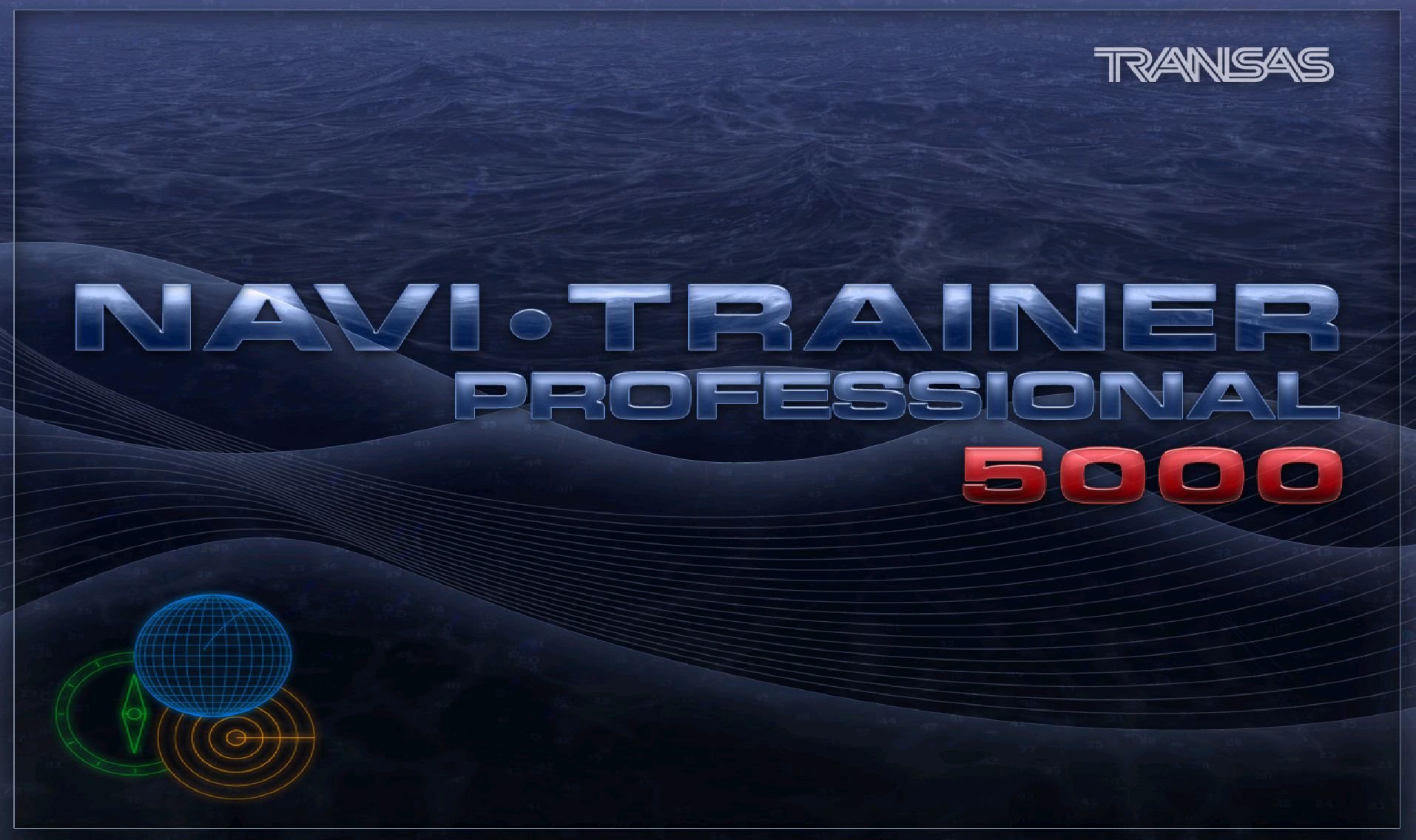 SREDNJA ŠKOLA AMBROZA HARAČIĆA MALI LOŠINJ
Kap.Renato Dudić,prof.
PISNM – primjena na simulatoru
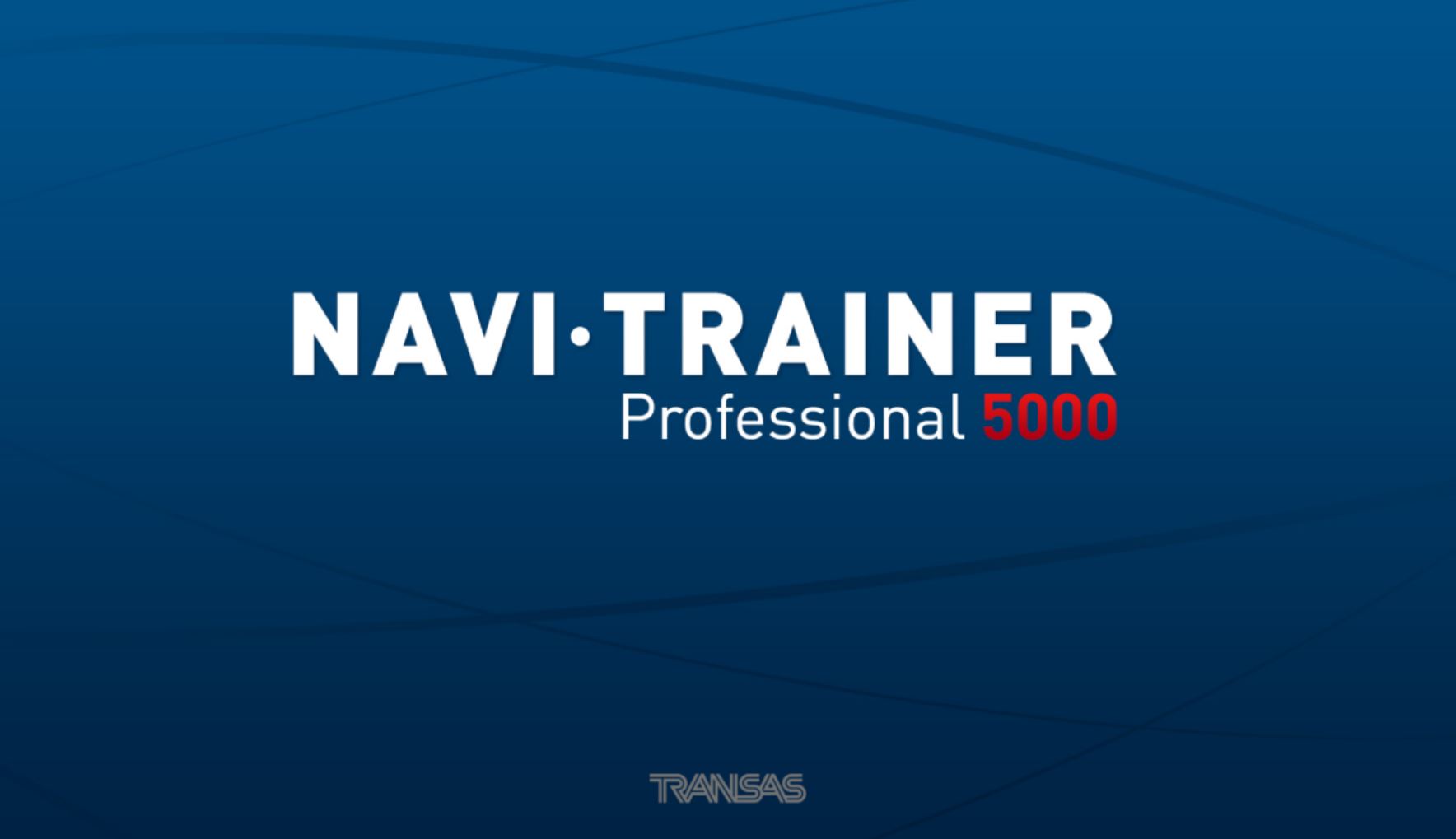 SREDNJA ŠKOLA AMBROZA HARAČIĆA MALI LOŠINJ
Kap.Renato Dudić,prof.
ISHODI :
Pokrenuti sustav i odgovarajuću vježbu
Odabrati odgovarajući panel na upravljačkoj konzoli
Primjeniti dio C Pravila – SVIJETLA I ZNAKOVI
        Pravilo 23. Brodovi na mehanički pogon kad plove
            Pravilo 24. Tegljenje i potiskivanje
            Pravilo 25. Jedrenjaci 
            Pravilo 26. Ribarski brodovi
            Pravilo 27. Brodovi koji ne mogu manevrirati ili brodovi ograničene sposobnosti za manevar 
            Pravilo 28. Brodovi ograničeni svojim gazom
            Pravilo 29. Peljarski brodovi
            Pravilo 30. Usidreni i nasukani brodovi
            Pravilo 31. Hidroavioni
Označiti brod navigacijskim svjetlima i signalnim tjelima
Primjeniti dio D Pravila – ZVUČNI I SVJETLOSNI SIGNALI
      Pravilo 33. Oprema za zvučne signale
         Pravilo 34. Signal za manevar I signali upozorenja
         Pravilo 35. Zvučni signali pri smanjenoj vidljivosti
         Pravilo 36. Signali upozorenja
         Pravilo 37. Signali pogibelji
Označiti brod navigacijskim svjetlima i signalnim tjelima 
Poslati poruke signalnim zastavicama Morseove abecede
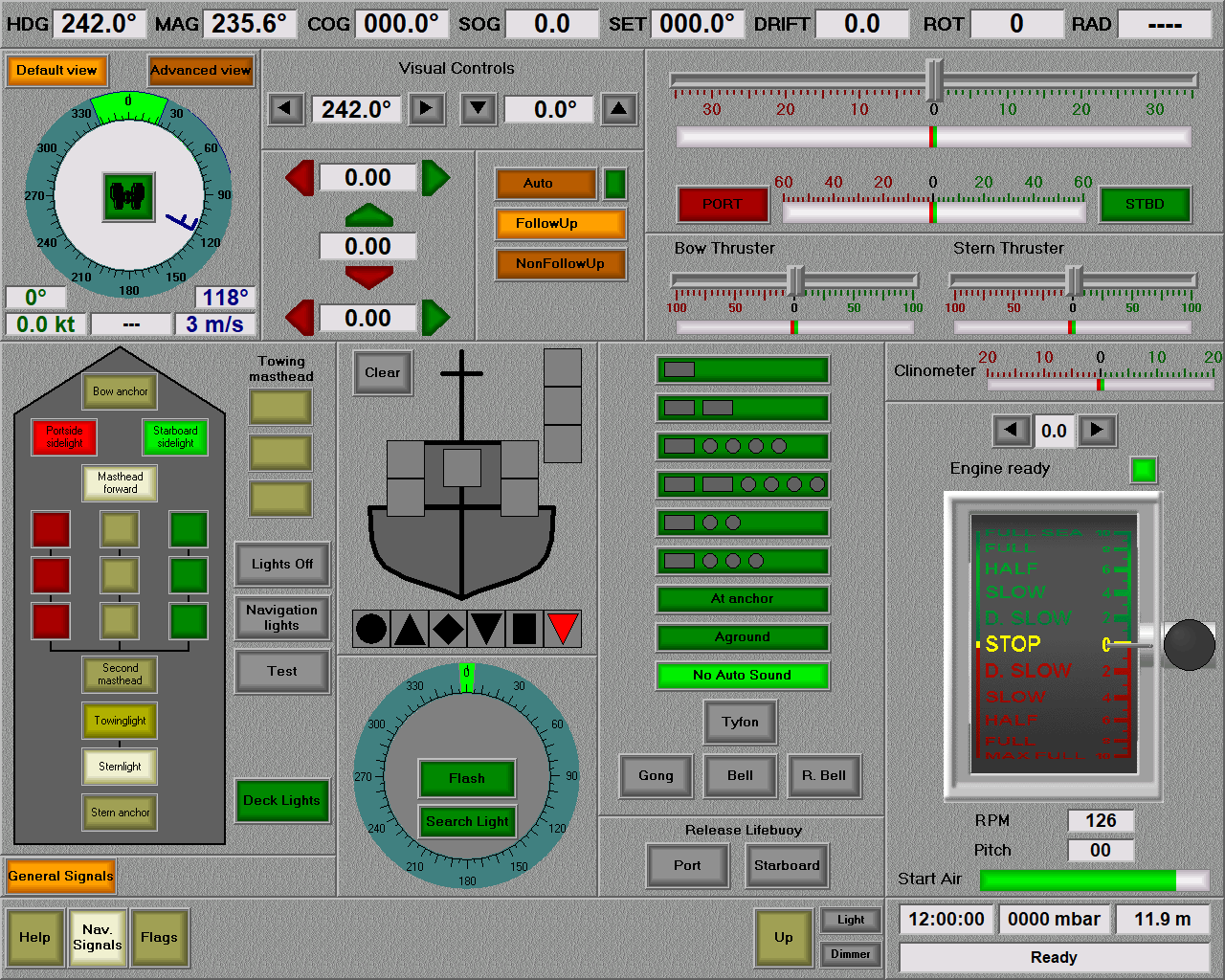 UPRAVLJAČKA KONZOLA
SIGNALIZACIJA
NAVIGACIJSKA SVJETLA
SIGNALNA TIJELA
ZVUČNI SIGNALI
+
STATIČKI PODACI:
KURS BRODA
BRZINA BRODA
KORMILARENJE
OTKLON KORMILA
PROPULZIJA BRODA
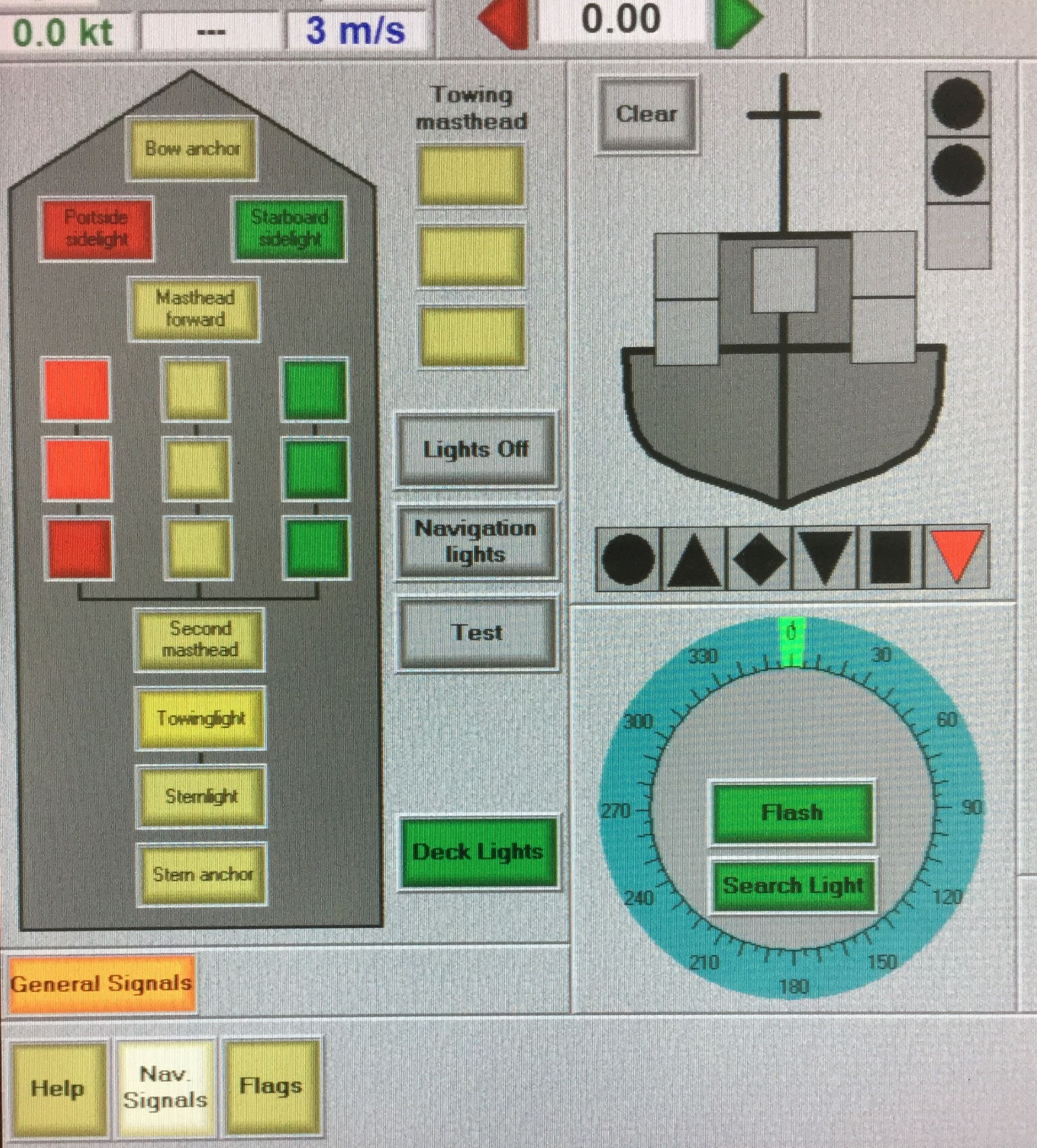 Primjena dio C Pravila – SVIJETLA I ZNAKOVI

Primjer primjene Pravila 27  
‘’brod koji ne može manevrirati’’

dva crvena svjetla na jarbolu, 
      postavljena u okomici jedno ispod drugoga,
      vidljiva sa svih strana
Danju, signalno tijelo dvije kugle, 
      postavljene jedna ispod druge, na jarbolu, 
      odakle se najbolje može vidjeti
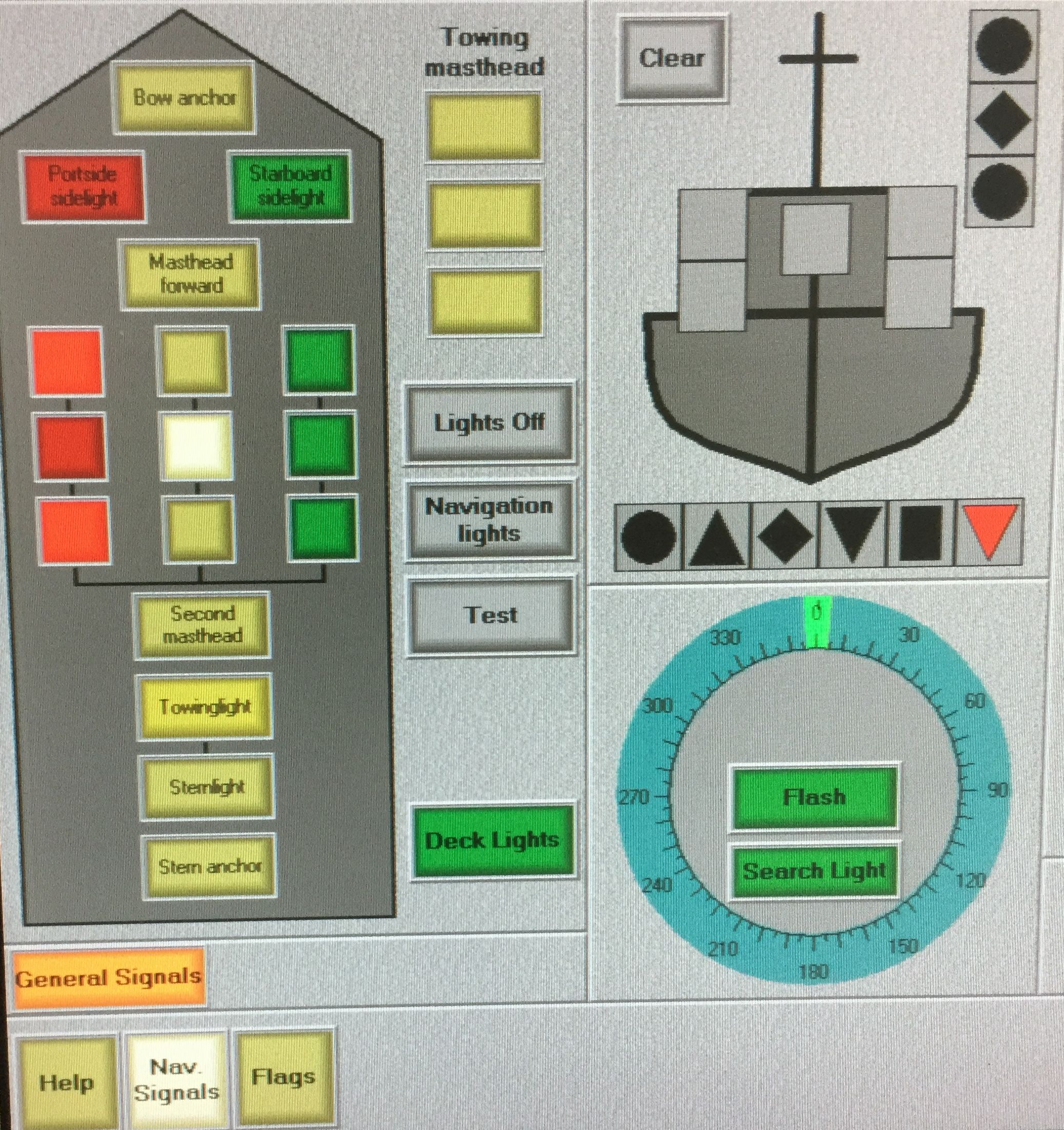 Primjena dio C Pravila – SVIJETLA I ZNAKOVI

Primjer primjene Pravila 27  
‘’brod ograničene sposobnosti za manevriranje’’

Tri svjetla na jarbolu, 
      postavljena u okomici jedno ispod drugoga,
      vidljiva sa svih strana, od kojih su gornje i donje
      crvena a središnje je bijelo
Danju, signalna oznaka koju čine 
      kugla, dvostruki stožac i kugla 
      postavljena jedna ispod druge, na jarbolu, 
      odakle se najbolje može vidjeti
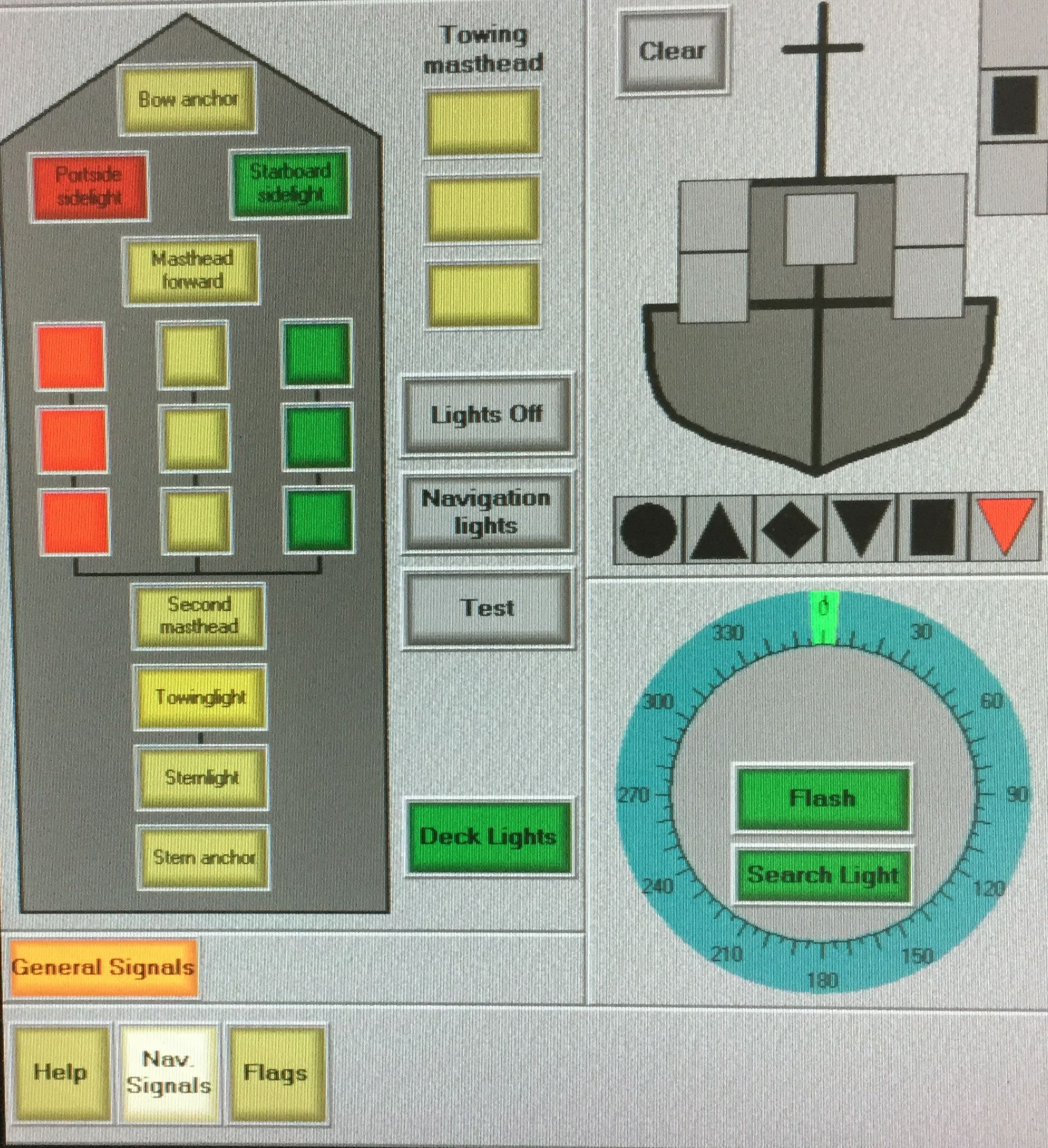 Primjena dio C Pravila – SVIJETLA I ZNAKOVI

Primjer primjene Pravila 28  
‘’brodovi ograničeni svojim gazom’’

Tri crvena svjetla na jarbolu, 
      postavljena u okomici jedno ispod drugoga,
      vidljiva sa svih strana
Danju, signalna oznaka tijela u obliku valjka 
      postavljena na jarbolu, odakle se najbolje 
      može vidjeti
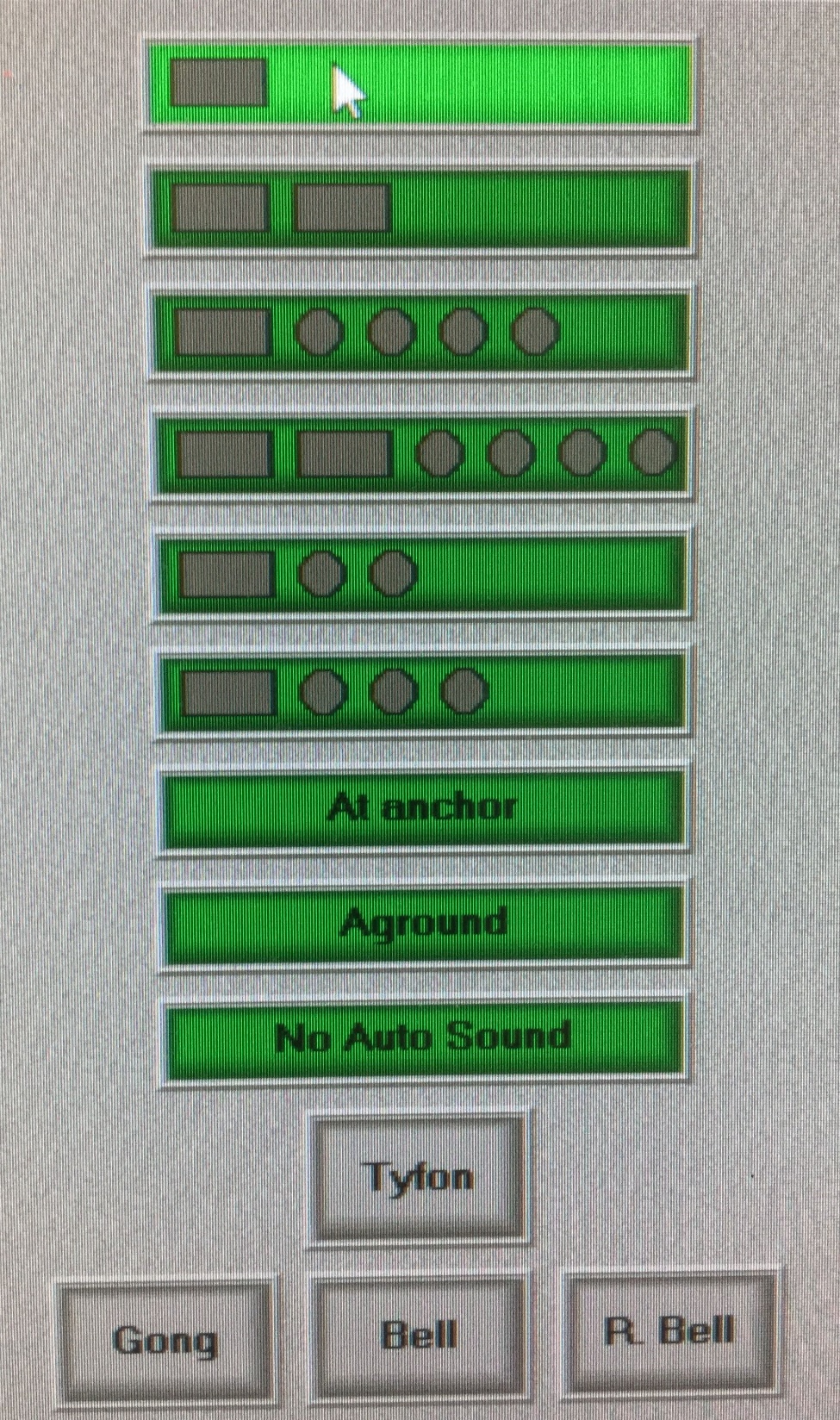 Primjeniti dio D Pravila – ZVUČNI I SVJETLOSNI SIGNALI

         Pravilo 33. Oprema za zvučne signale
         Pravilo 34. Signal za manevar i signali upozorenja
         Pravilo 35. Zvučni signali pri smanjenoj vidljivosti
         Pravilo 36. Signali upozorenja
         Pravilo 37. Signali pogibelji
Primjer primjene Pravila 35 - Zvučni signali pri smanjenoj vidljivosti

‘’brod na mehanički pogon, kad se kreće kroz vodu, mora davati jedan dugi zvuk u vremenskim razmacima od najviše dvije minute’’
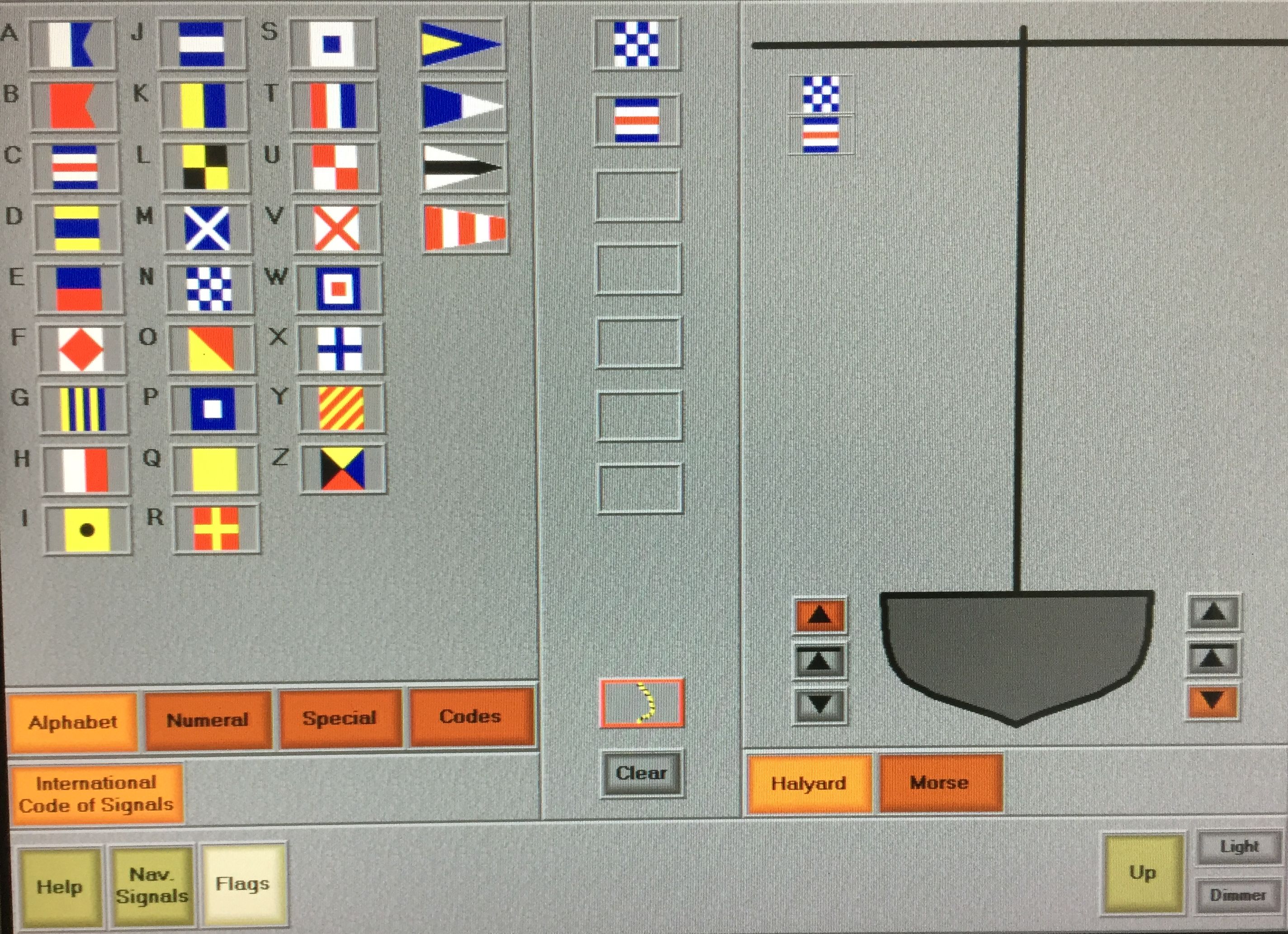 Primjer slanja 
Poruke pogibelji 
Signalnim zastavicama 
Morseove abecede
  ‘’NC’’